“You can observe a lot just by watching”-Yogi BerraSketch the night sky, midnight in August, looking near the southern horizon.Always include the date of your observations.
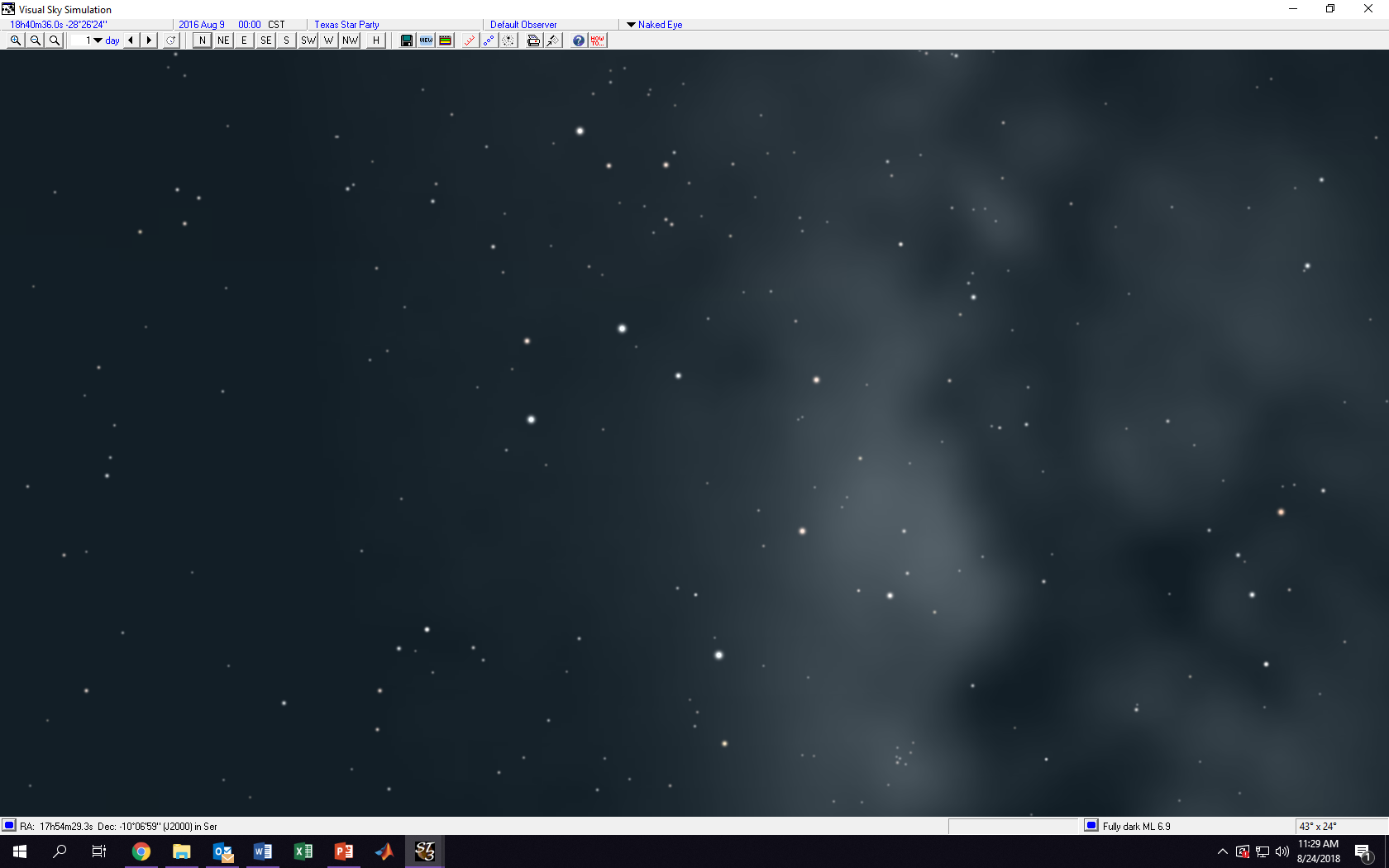 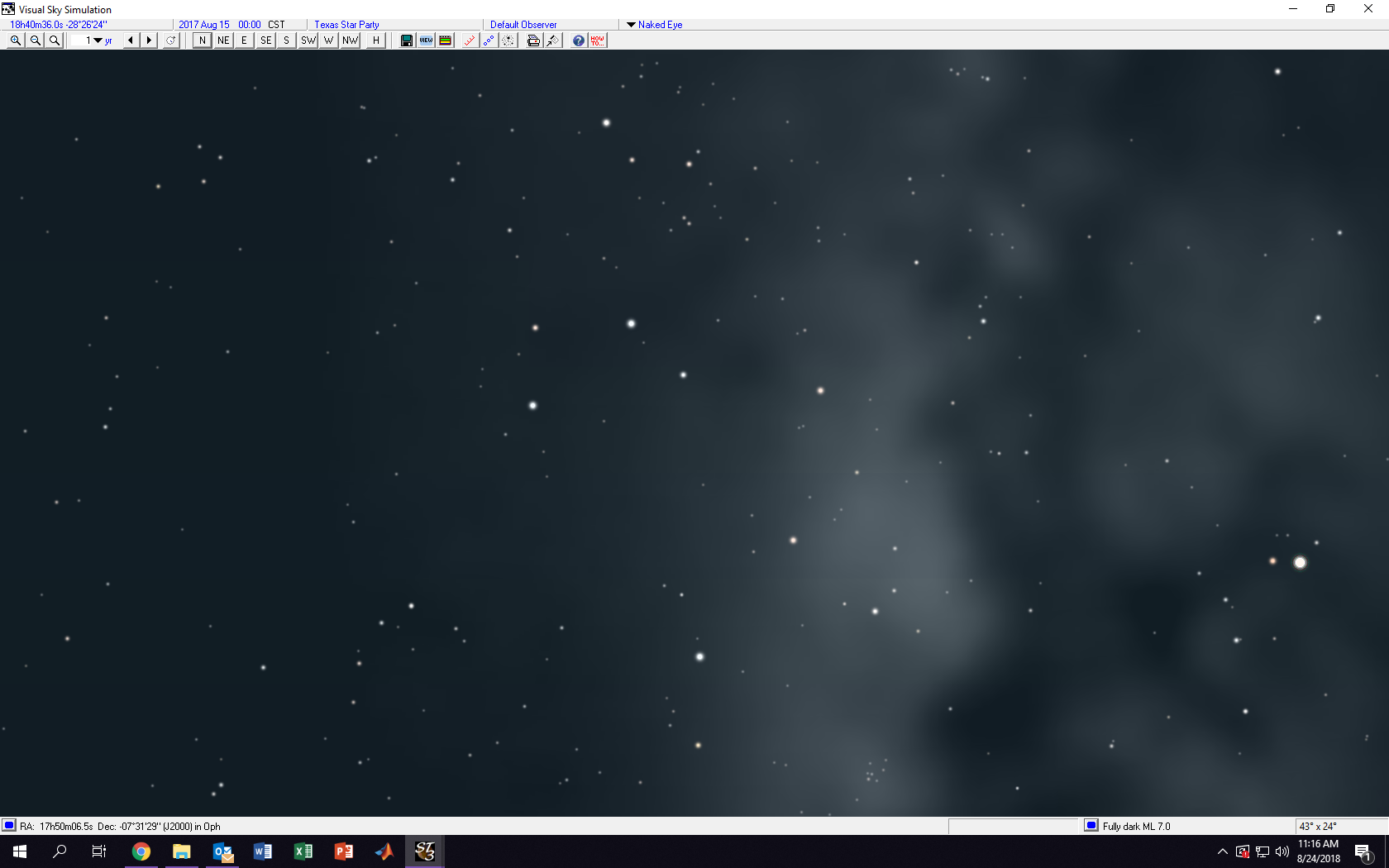 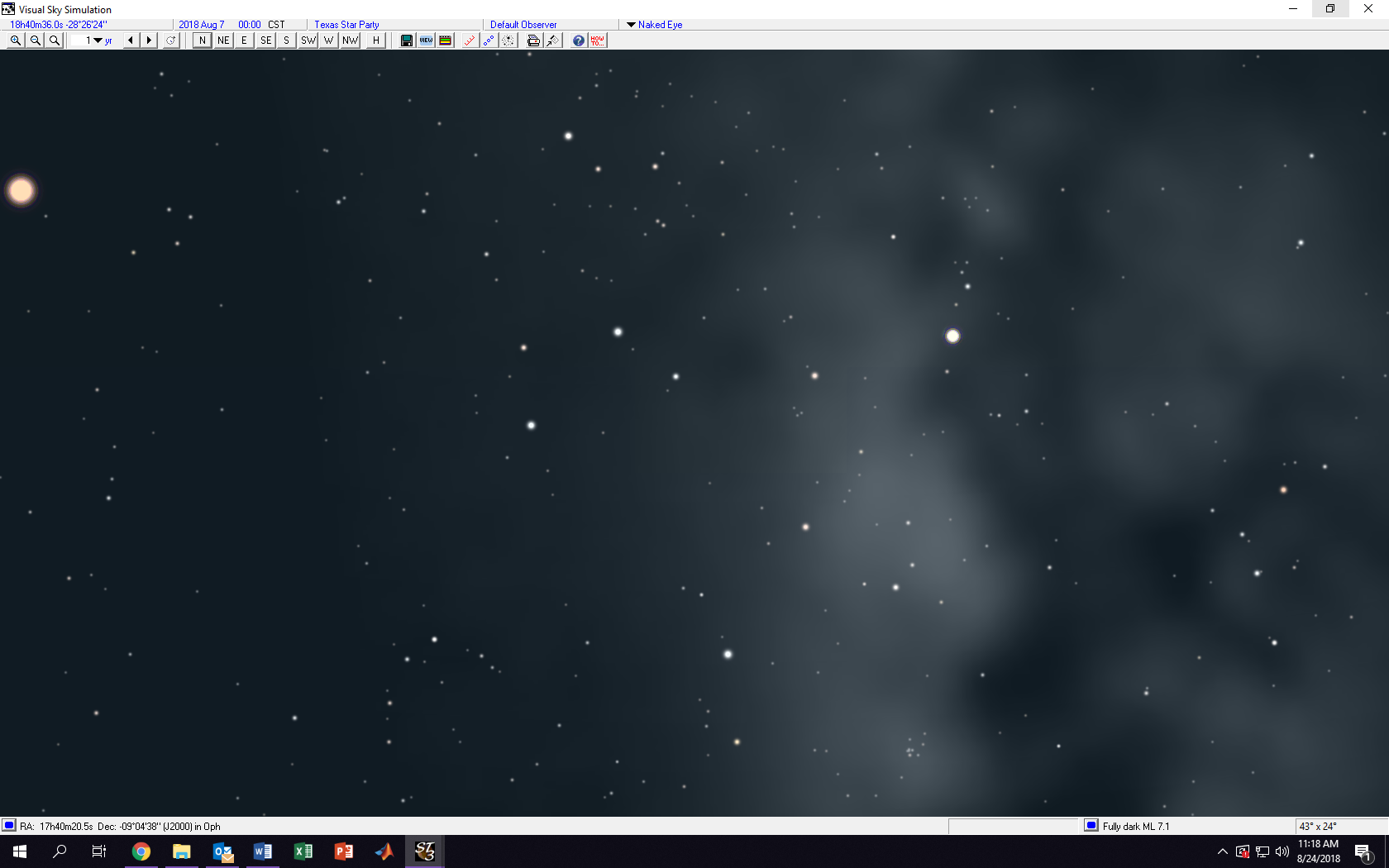 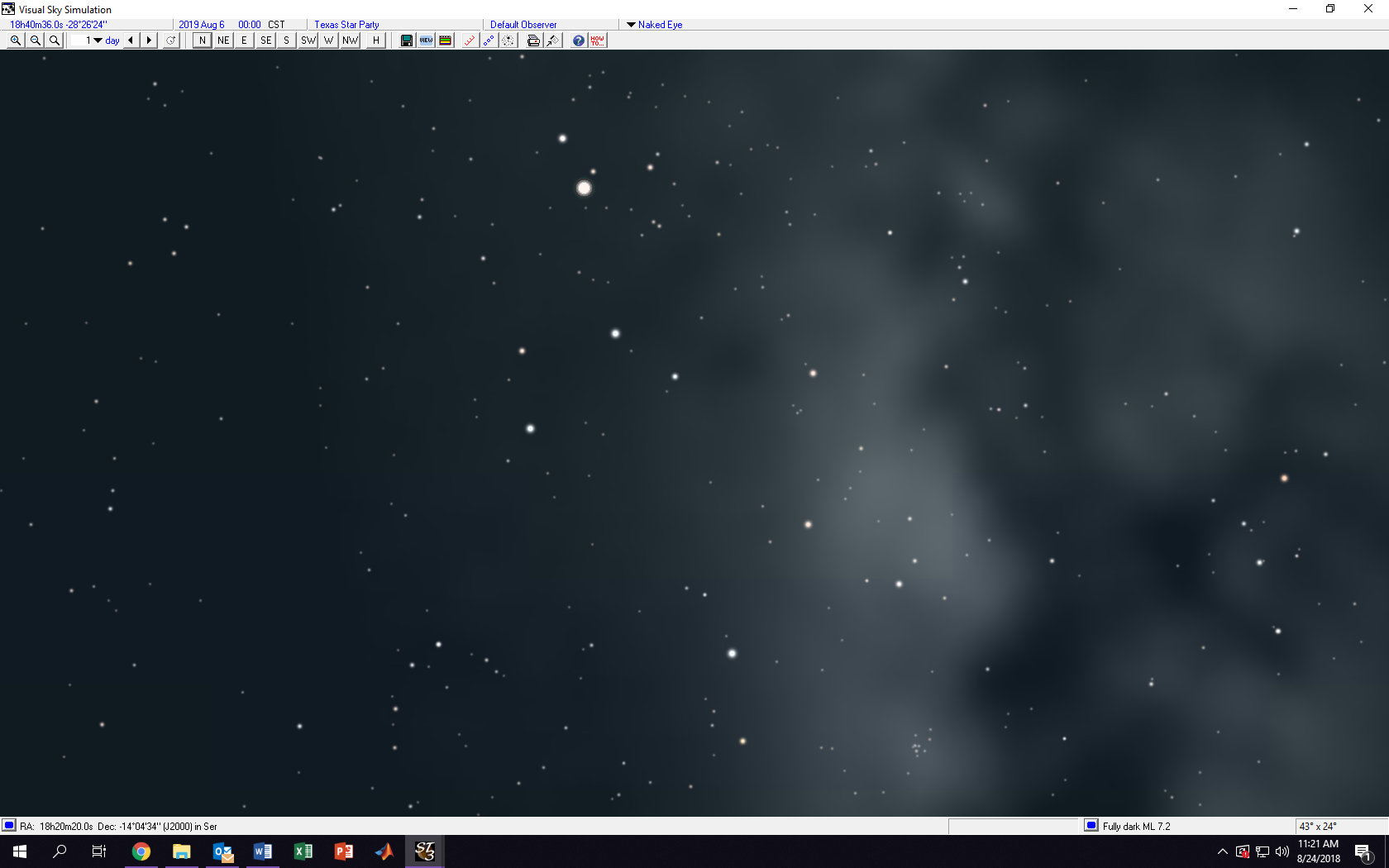 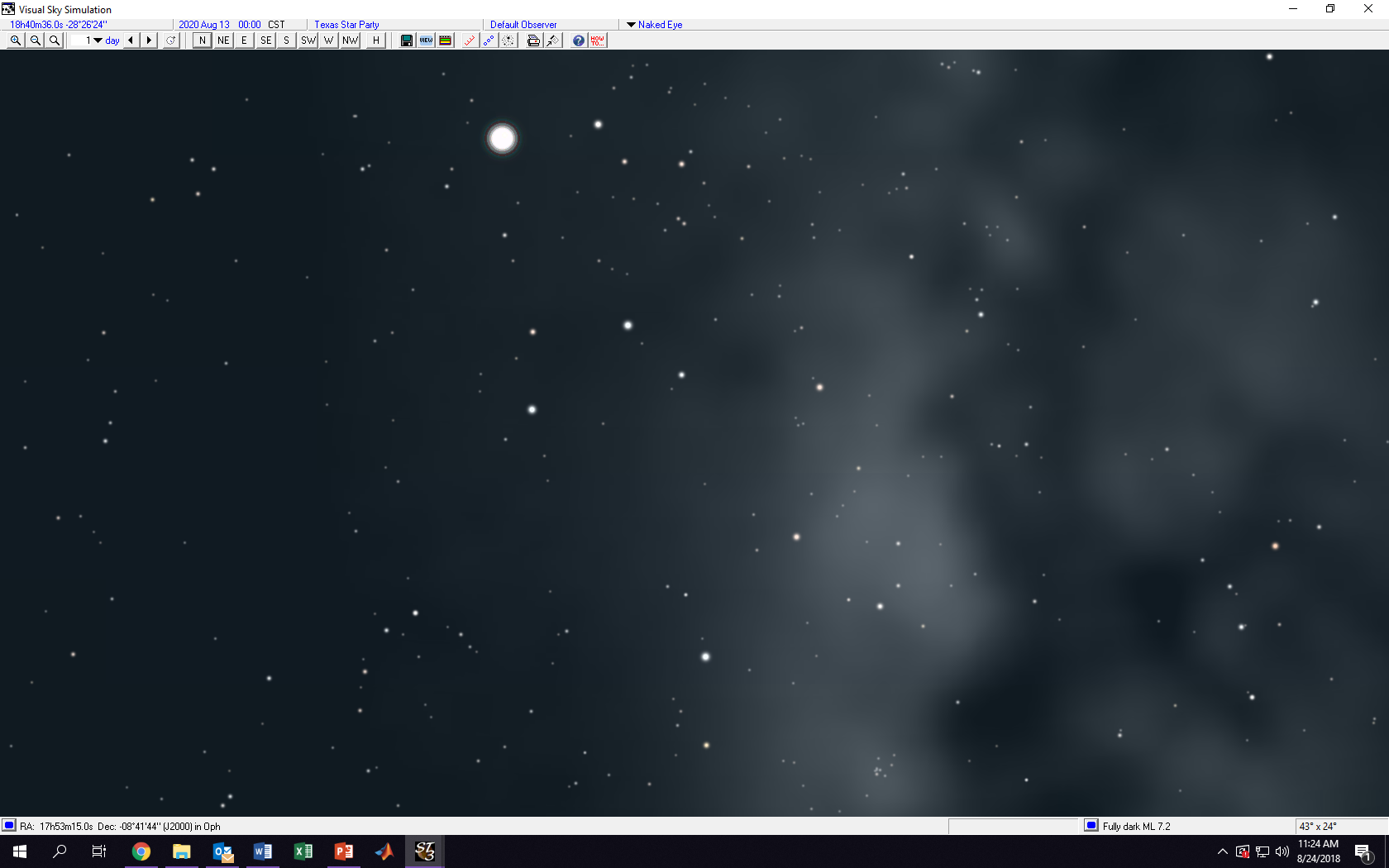 Sagittarius:2016 – no planets visible2017 – Saturn, upper right2018 – Saturn above/right, Mars far left2019 – Saturn above/left Jupiter far right2020 – Jupiter left (Saturn out of view far left)